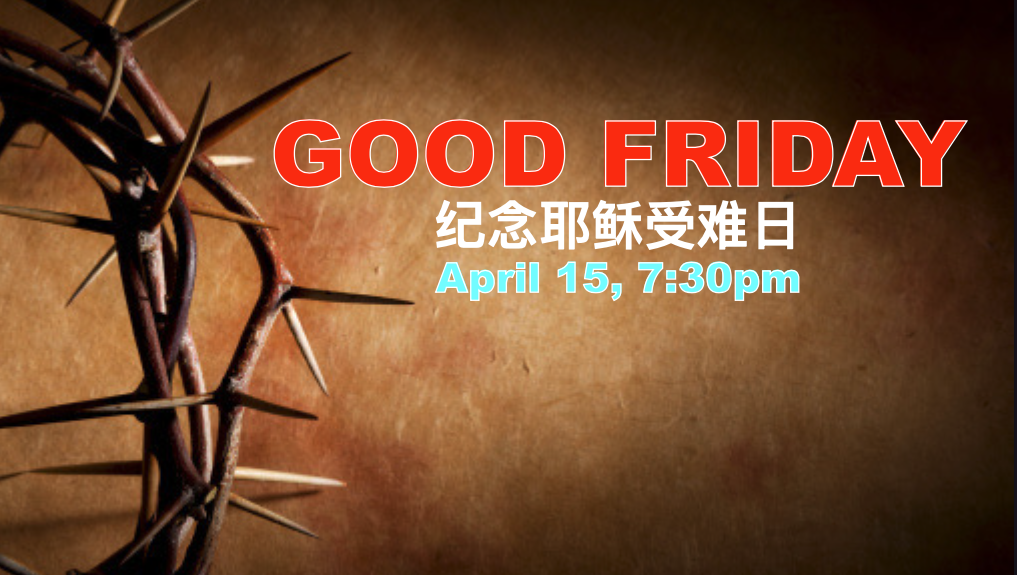 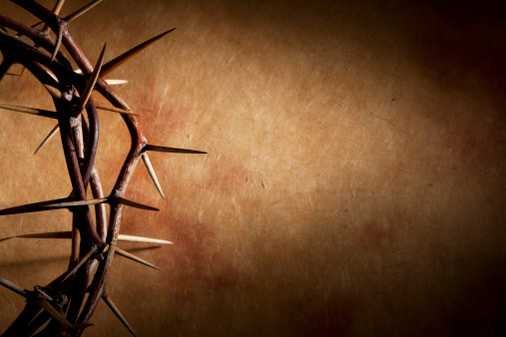 序 乐 
Prelude
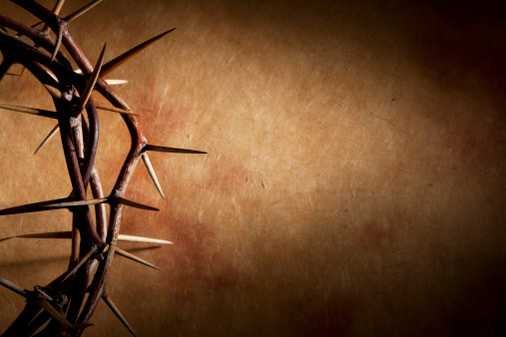 祷 告 
Prayer
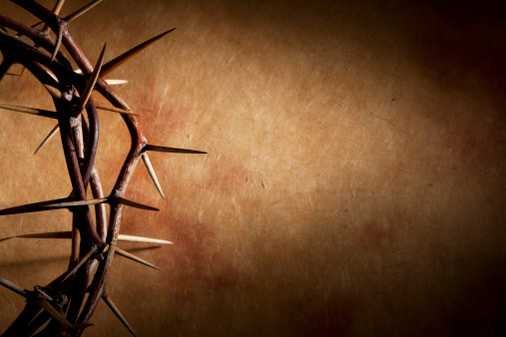 最后晚餐
The Last Supper
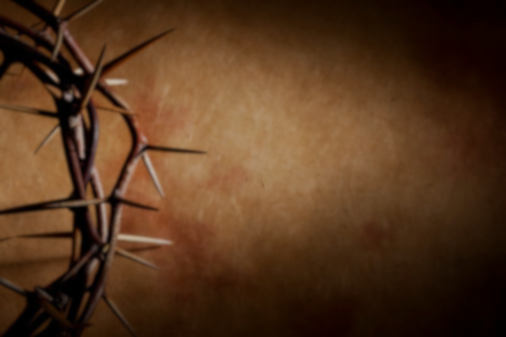 路加福音 Luke 22:7-12
7 除 酵 节 ， 须 宰 逾 越 羊 羔 的 那 一 天 到 了 。
7 Then came the day of Unleavened Bread on which the Passover lamb had to be sacrificed. 
8 耶 稣 打 发 彼 得 、 约 翰 ， 说 ： 你 们 去 为 我 们 预 备 逾 越 节 的 筵 席 ， 好 叫 我 们 吃 。
8 Jesus sent Peter and John, saying, “Go and make preparations for us to eat the Passover.”
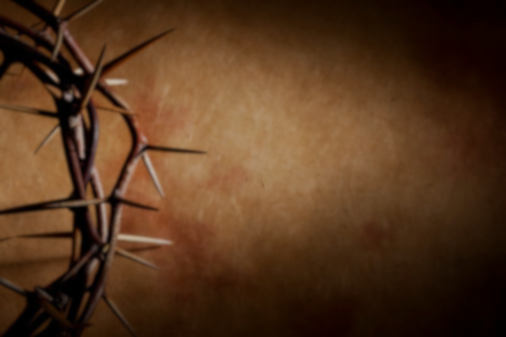 9 他 们 问 他 说 ： 要 我 们 在 那 里 预 备 ？
9 “Where do you want us to prepare for it?” they asked.
10 耶 稣 说 ： 你 们 进 了 城 ， 必 有 人 拿 着 一 瓶 水 迎 面 而 来 ， 你 们 就 跟 着 他 ， 到 他 所 进 的 房 子 里 去 ，
10 He replied, “As you enter the city, a man carrying a jar of water will meet you. Follow him to the house that he enters,
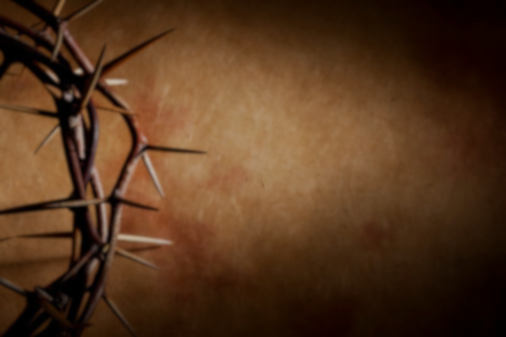 11 对 那 家 的 主 人 说 ： 夫 子 说 ： 客 房 在 那 里 ？ 我 与 门 徒 好 在 那 里 吃 逾 越 节 的 筵 席 。
11 and say to the owner of the house, ‘The Teacher asks: Where is the guest room, where I may eat the Passover with my disciples?’ 
12 他 必 指 给 你 们 摆 设 整 齐 的 一 间 大 楼 ， 你 们 就 在 那 里 预 备 。
12 He will show you a large room upstairs, all furnished. Make preparations there.”
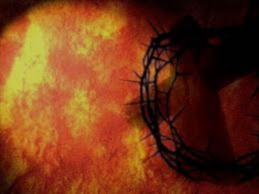 190 领我到髑骺地
Lead Me to Calvary
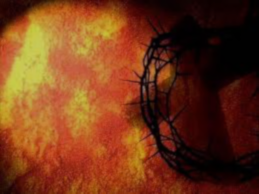 生命之主愿祢作王， 
荣耀都归于祢;
使我莫忘祢荆棘冕;
 领我到髑髏地.
King of my life,
 I crown Thee now,
 Thine shall the glory be;
 lest I forget Thy thorn-crowned brow
, lead me to Calvary.
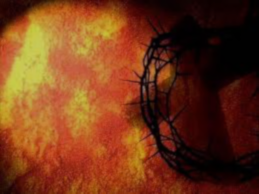 （副歌） 使我莫忘客西马尼， 
莫忘我主痛苦受死，
莫忘我主仁爱慈悲，
 领我到髑髏地.
(Refrain) Lest I forget Gethsemane;
 lest I forget Thine agony; 
lest I forget Thy love for me,
 lead me to Calvary.
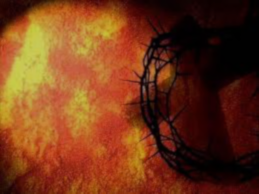 让我看见在祢墓前， 
门徒忧伤哭泣;
光明天使看守侍候;
 等待救主复活.
Show me the tomb where thou was laid,
 tenderly mourned and wept;
angels in robes of light arrayed 
guarded Thee whilst Thou slept.
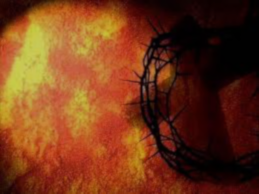 （副歌） 使我莫忘客西马尼， 
莫忘我主痛苦受死，
莫忘我主仁爱慈悲，
 领我到髑髏地.
(Refrain) Lest I forget Gethsemane;
 lest I forget Thine agony; 
lest I forget Thy love for me,
 lead me to Calvary.
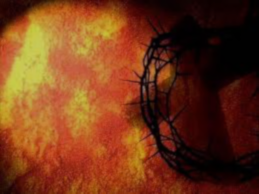 愿像马利亚清早起， 
预备来膏抺祢;
让我看见墓门已开; 
领我到髑髏地.
Let me like Mary thro’ the gloom
, come with a gift to Thee;
 show to me now the empty tomb,
 lead me to Calvary.
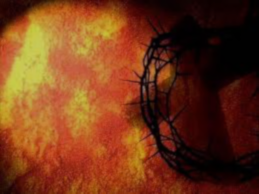 （副歌） 使我莫忘客西马尼， 
莫忘我主痛苦受死，
莫忘我主仁爱慈悲，
 领我到髑髏地.
(Refrain) Lest I forget Gethsemane;
 lest I forget Thine agony; 
lest I forget Thy love for me,
 lead me to Calvary.
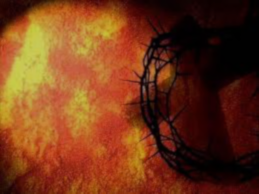 主啊， 我甘心又乐意， 
背十架跟随祢;
救主苦杯我愿分尝， 
因祢为我舍己.
May I be willing Lord,
 to bear daily my cross for Thee; 
even Thy cup of grief to share,
 Thou hast borne all for me.
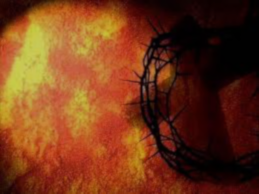 （副歌） 使我莫忘客西马尼， 
莫忘我主痛苦受死，
莫忘我主仁爱慈悲，
 领我到髑髏地.
(Refrain) Lest I forget Gethsemane;
 lest I forget Thine agony; 
lest I forget Thy love for me,
 lead me to Calvary.
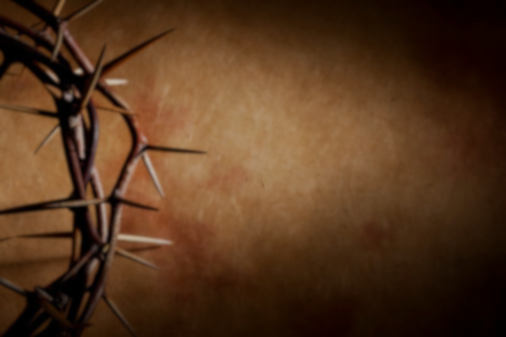 路加福音Luke 22:39~44
39 耶 稣 出 来 ， 照 常 往 橄 榄 山 去 ， 门 徒 也 跟 随 他 。
39 Jesus went out as usual to the Mount of Olives, and his disciples followed him.
40 到 了 那 地 方 ， 就 对 他 们 说 ： 你 们 要 祷 告 ， 免 得 入 了 迷 惑 。
40 On reaching the place, he said to them, “Pray that you will not fall into temptation.”
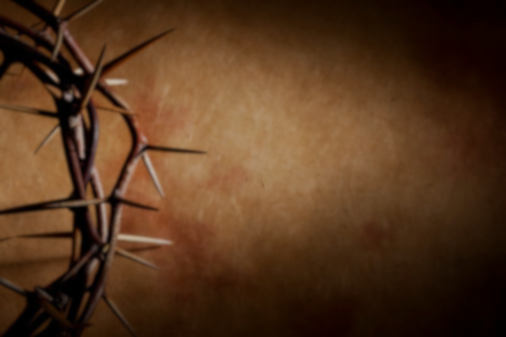 41 於 是 离 开 他 们 约 有 扔 一 块 石 头 那 麽 远 ， 跪 下 祷 告 ，
41 He withdrew about a stone’s throw beyond them, knelt down and prayed, 
42 说 ： 父 阿 ！ 你 若 愿 意 ， 就 把 这 杯 撤 去 ； 然 而 ， 不 要 成 就 我 的 意 思 ， 只 要 成 就 你 的 意 思 。
42 “Father, if you are willing, take this cup from me; yet not my will, but yours be done.”
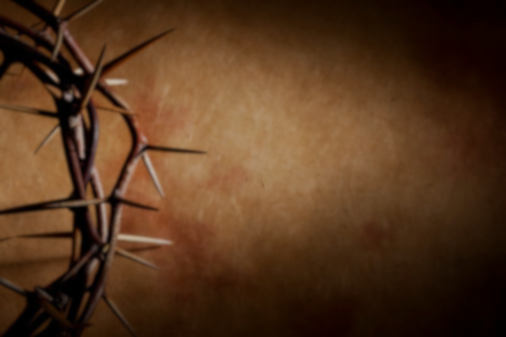 43 有 一 位 天 使 从 天 上 显 现 ， 加 添 他 的 力 量 。
43 An angel from heaven appeared to him and strengthened him. 
44 耶 稣 极 其 伤 痛 ， 祷 告 更 加 恳 切 ， 汗 珠 如 大 血 点 滴 在 地 上 。
44 And being in anguish, he prayed more earnestly, and his sweat was like drops of blood falling to the ground.
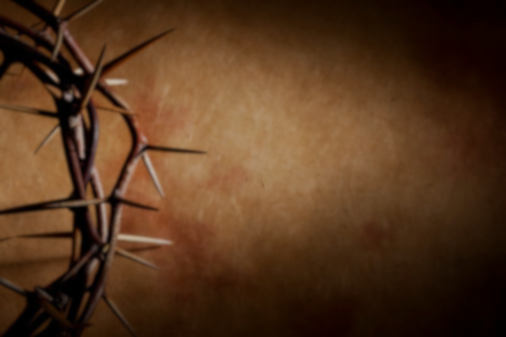 路加福音Luke 23:34a
当 下 耶 稣 说 ： 父 阿 ！ 赦 免 他 们 ； 因 为 他 们 所 做 的 ， 他 们 不 晓 得 。

Jesus said, “Father, forgive them, for they do not know what they are doing.”
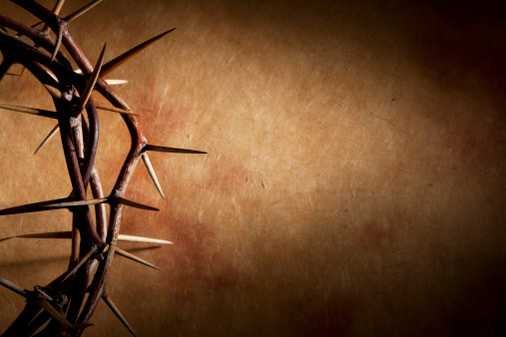 祷 告 
Prayer
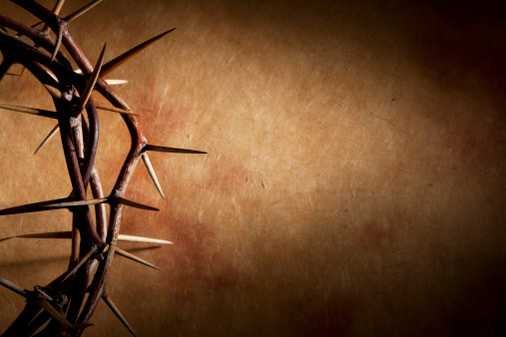 Message by Corey Vaughan
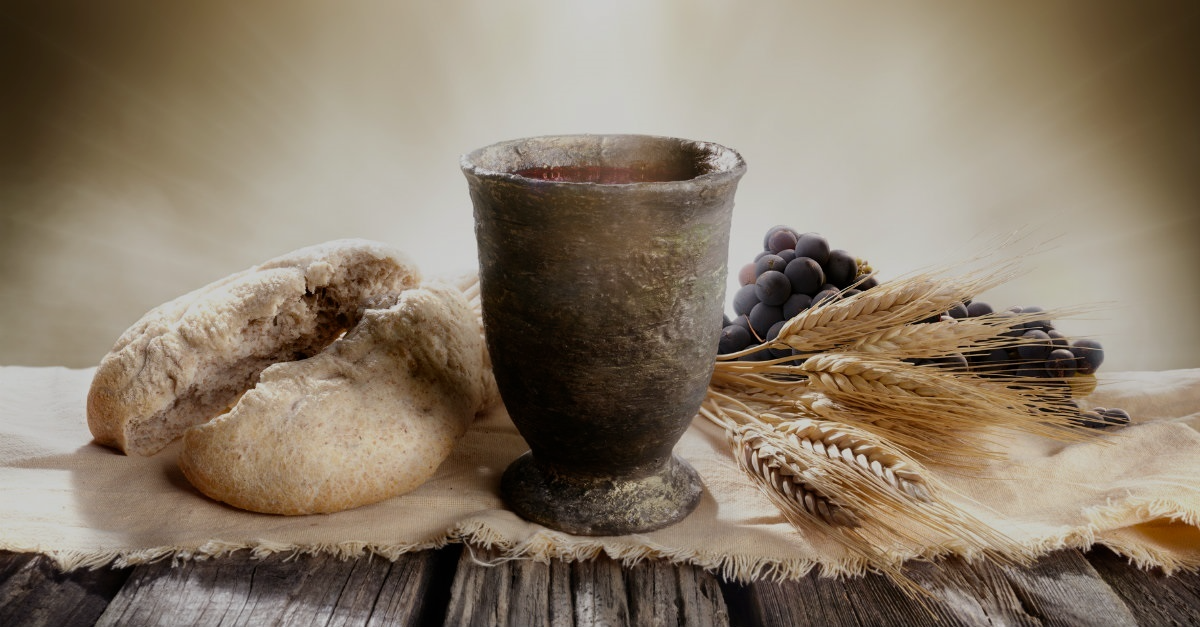 主  餐
COMMUNION
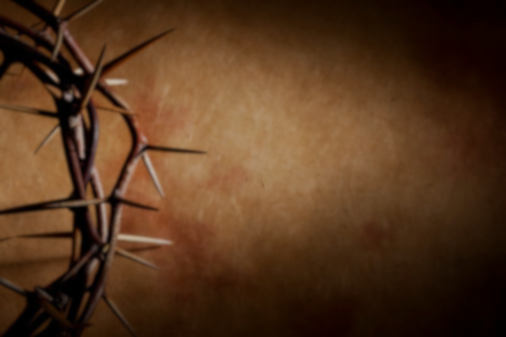 約翰福音John 19: 30
耶 稣 尝 了 那 醋 ， 就 说 ： 成 了 ！ 便 低 下 头 ， 将 灵 魂 交 付 神 了 。

When he had received the drink, Jesus said, “It is finished.” With that, he bowed his head and gave up his spirit.
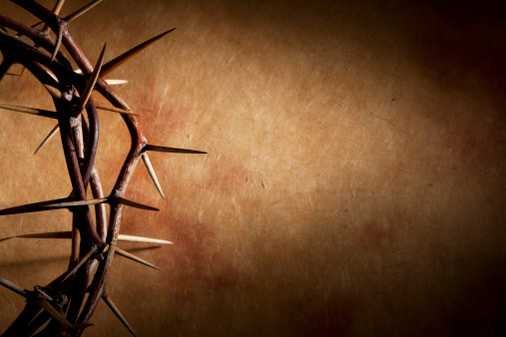 祷 告 
Prayer
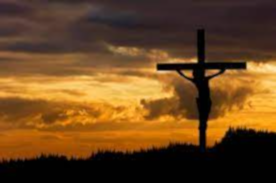 默祷散会
Silent prayer and dismissed
Postlude
 #189 奇妙十架
When I Survey the Wondrous Cross
 (piano music only by Karen Yong)